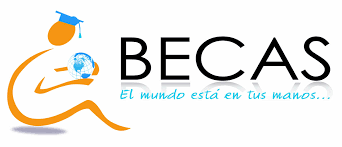 MTRA.ROSA VELIA DEL RÍO TIJERINA
RESPONSABLE
​
OBJETIVO

El departamento de becas pretende dar a conocer a los alumnos y docentes de la ENEP, los diferentes tipos de becas o convocatorias a las cuales pueden aplicar, previo cumplimiento de los requisitos y procedimientos establecidos en cada una para ser beneficiarios de las mismas.
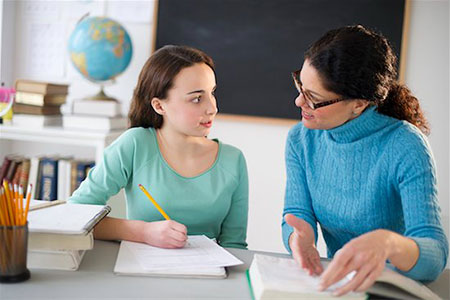 Becas para alumnos y docentes
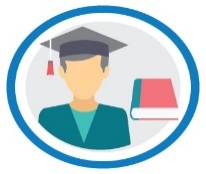 TIPOS DE BECAS
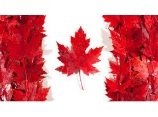 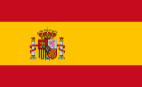 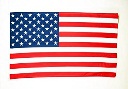 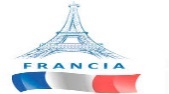 Proceso de becas
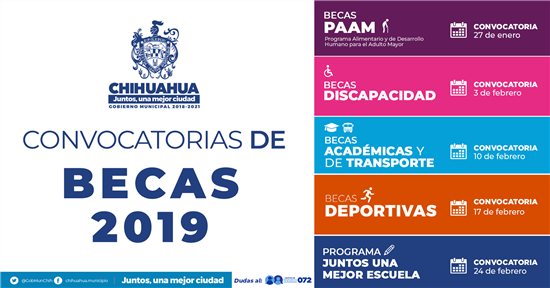 1.- Conocer las convocatorias de manera completa
	* Medios electrónicos 
	* De manera directa
2.- Realizar registro en donde solicita convocatoria
3.- Recepción, revisión y entrega de documentación en físico y/o electrónico.
4.- Seguimiento de procesos beneficiarios (listados, registros reportes)
5.- Valoración y conclusión de programas con documentos y rendimiento de cuentas solicitados,
Acciones de las o los aspirantes solicitantes de beca
Revisión de convocatoria
Cumplimiento y entrega de documentos o requisitos en tiempo y forma
Asistencia a reuniones
Seguimiento de lineamiento de convocatoria
Entrega de resultados o evidencias  solicitado
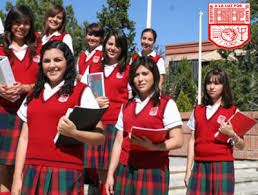 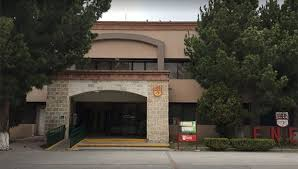 Pasos en subes
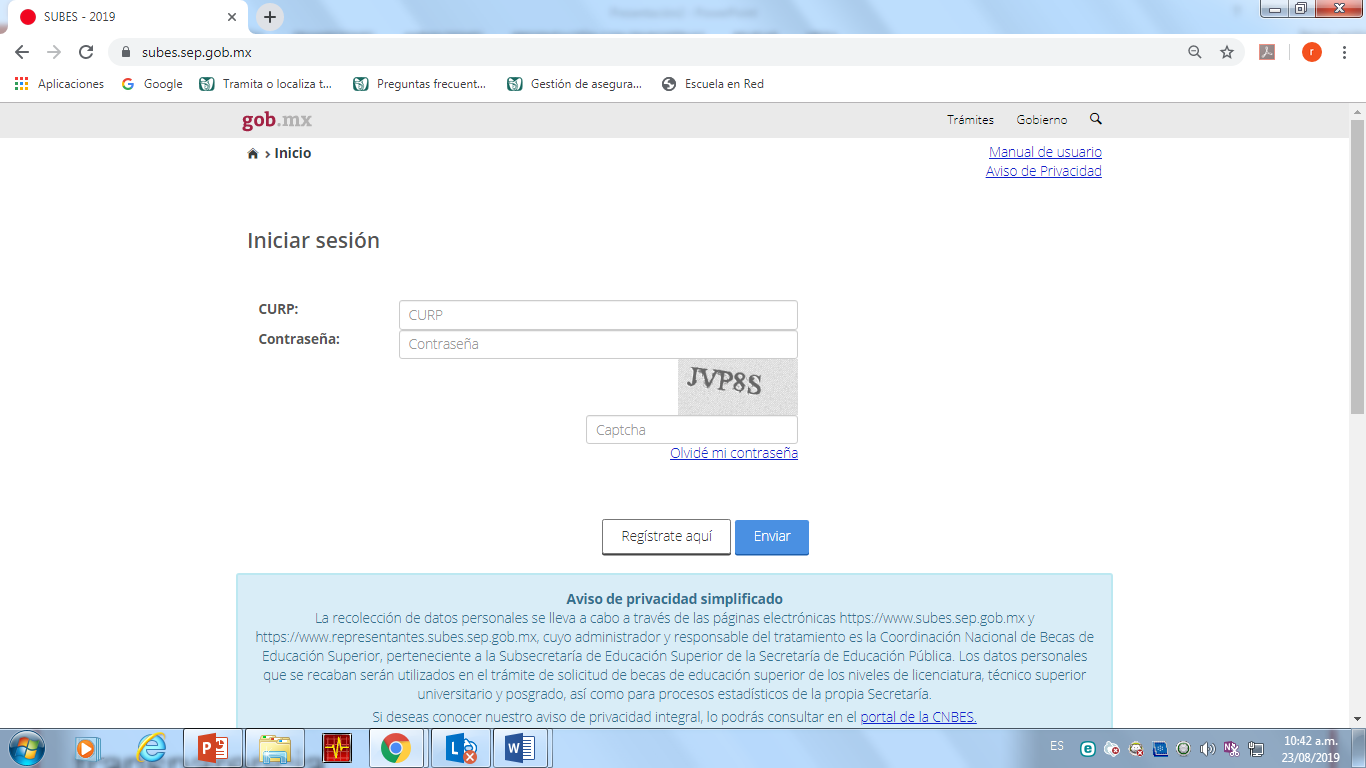 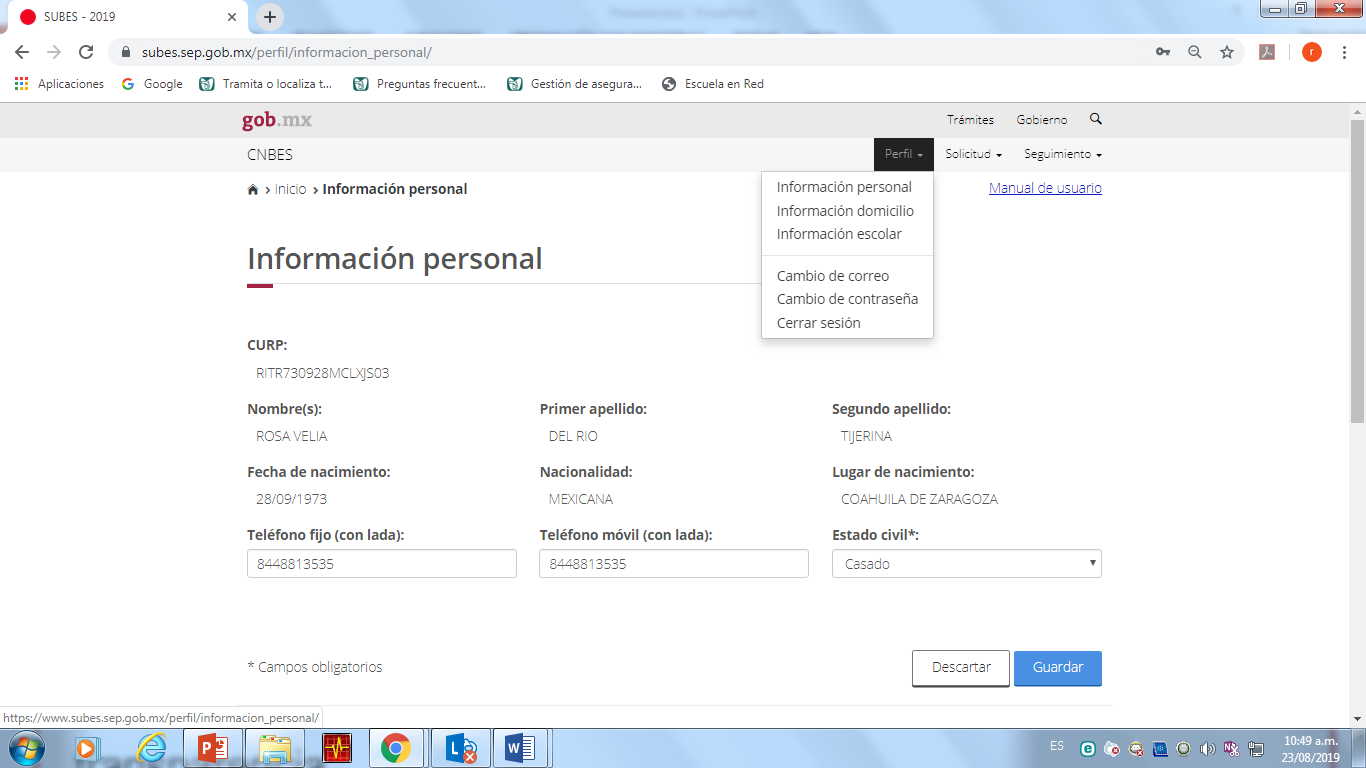 Pasos en subes
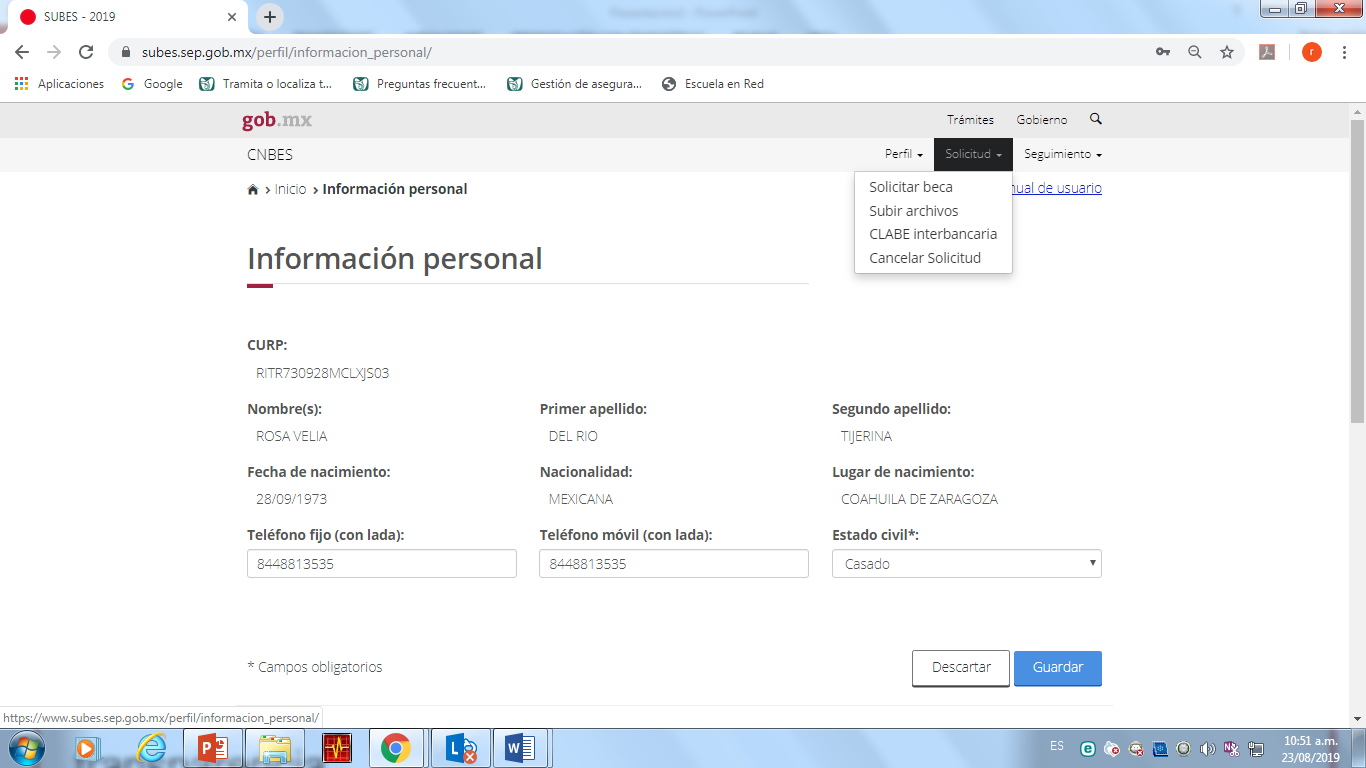 Pasos en subes
Seleccionar la beca en aplicar
Llenar todas las pestañas solicitadas
Verificar que el llenado sea completo y correcto(verificar que estén todos en negro)
PASOS EN SUBES
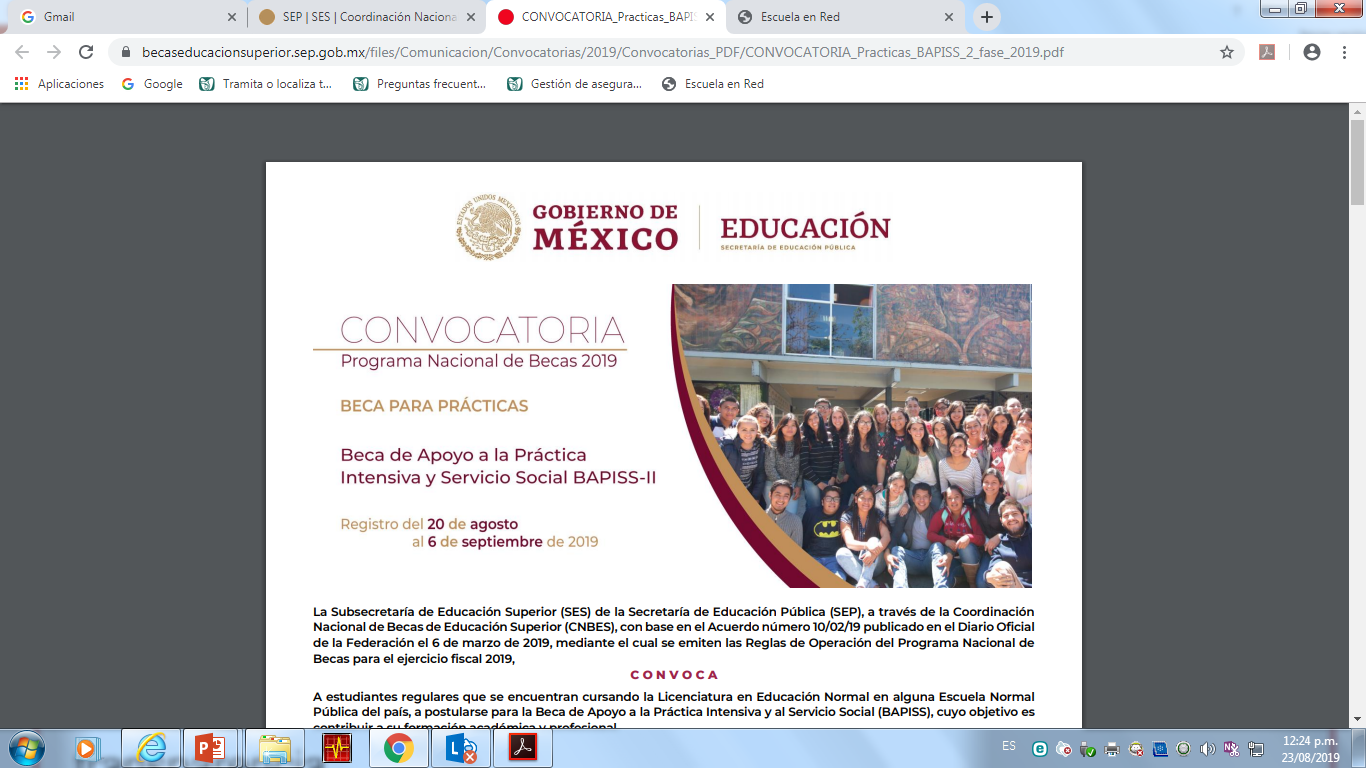 Pasos en subes
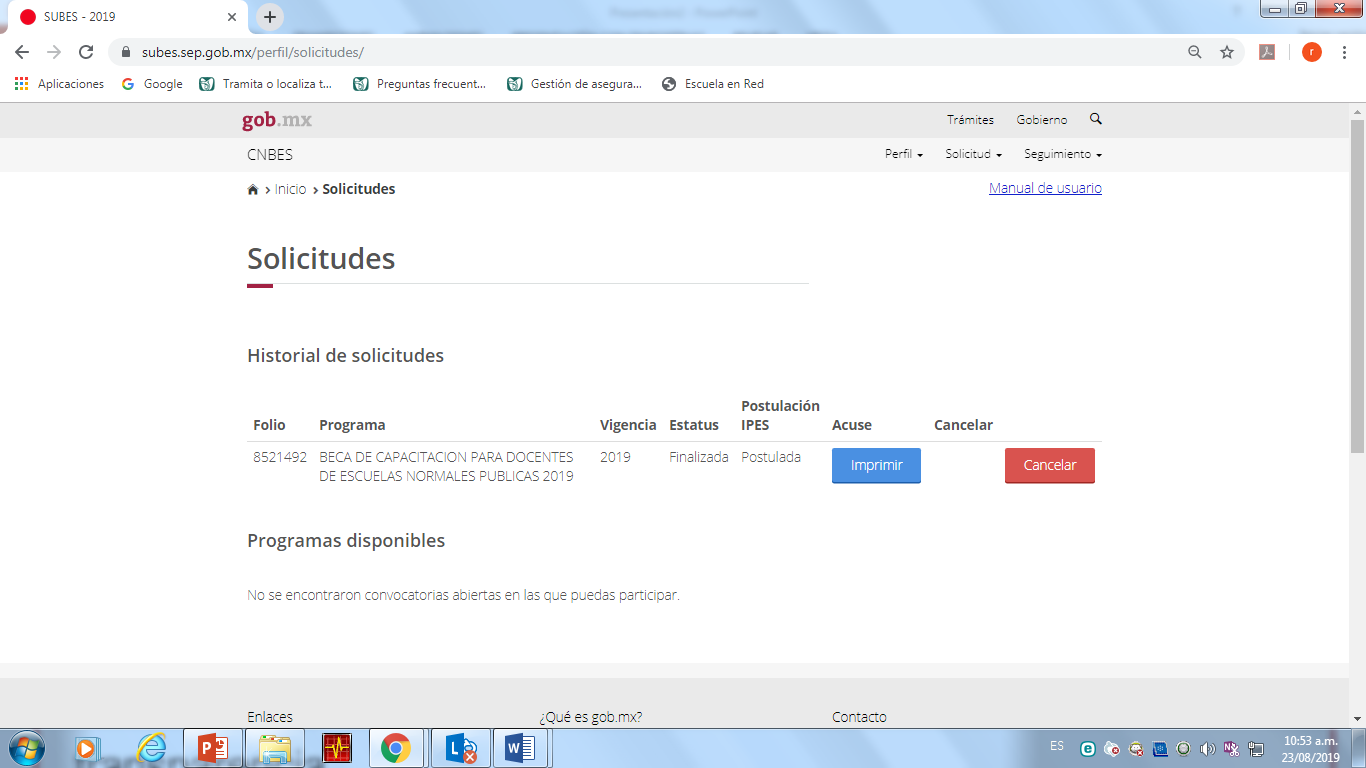 Elementos a verificar el la convocatoria
2.- Bases : requisitos y característica y compatibilidad  con otras becas
1.- Nombre de la beca
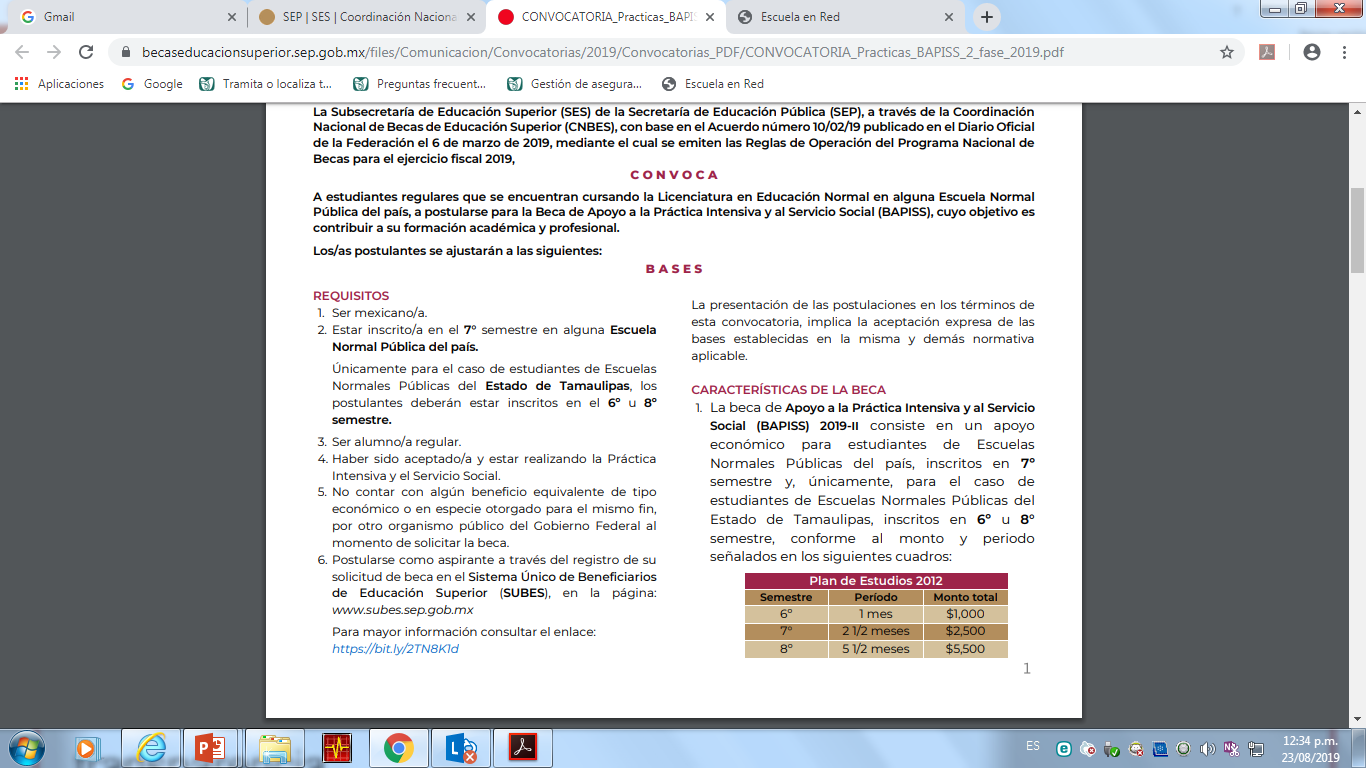 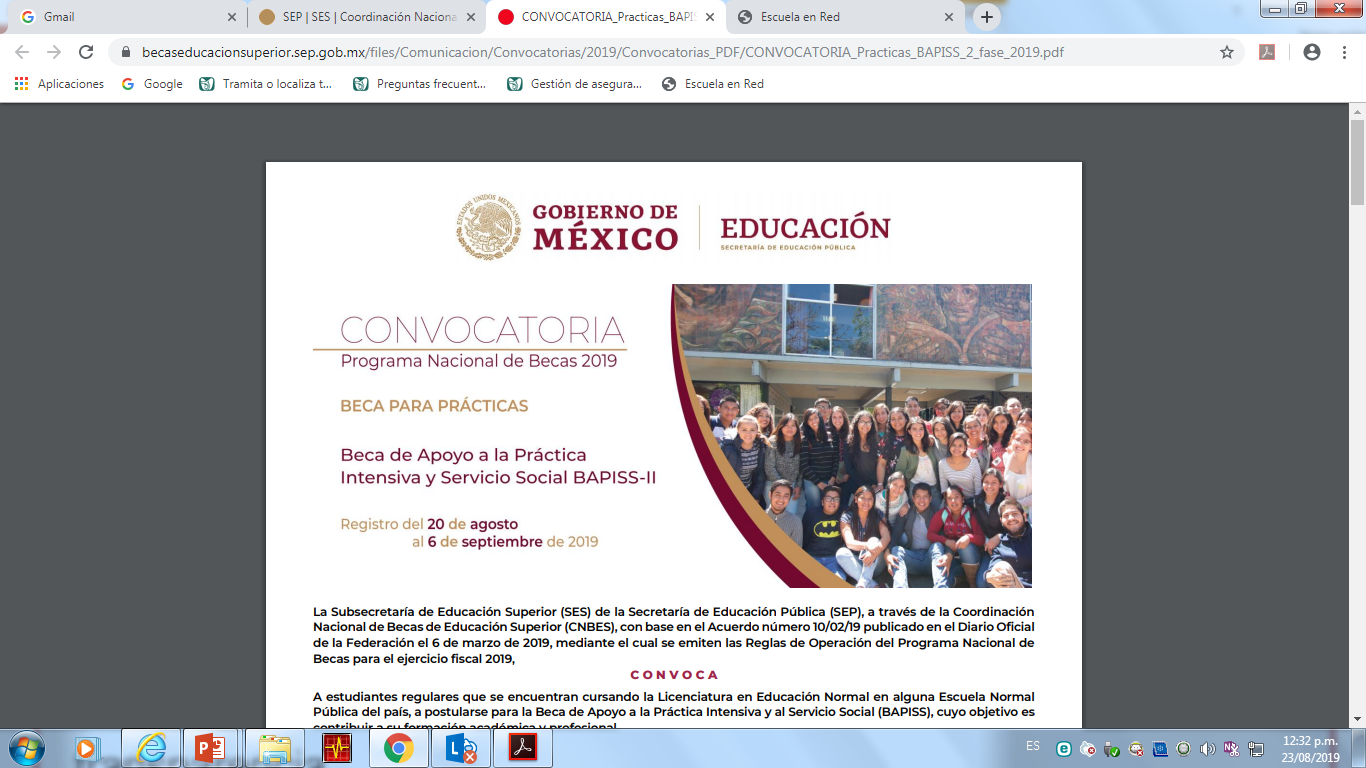 3.- Fechas importantes y referentes para información
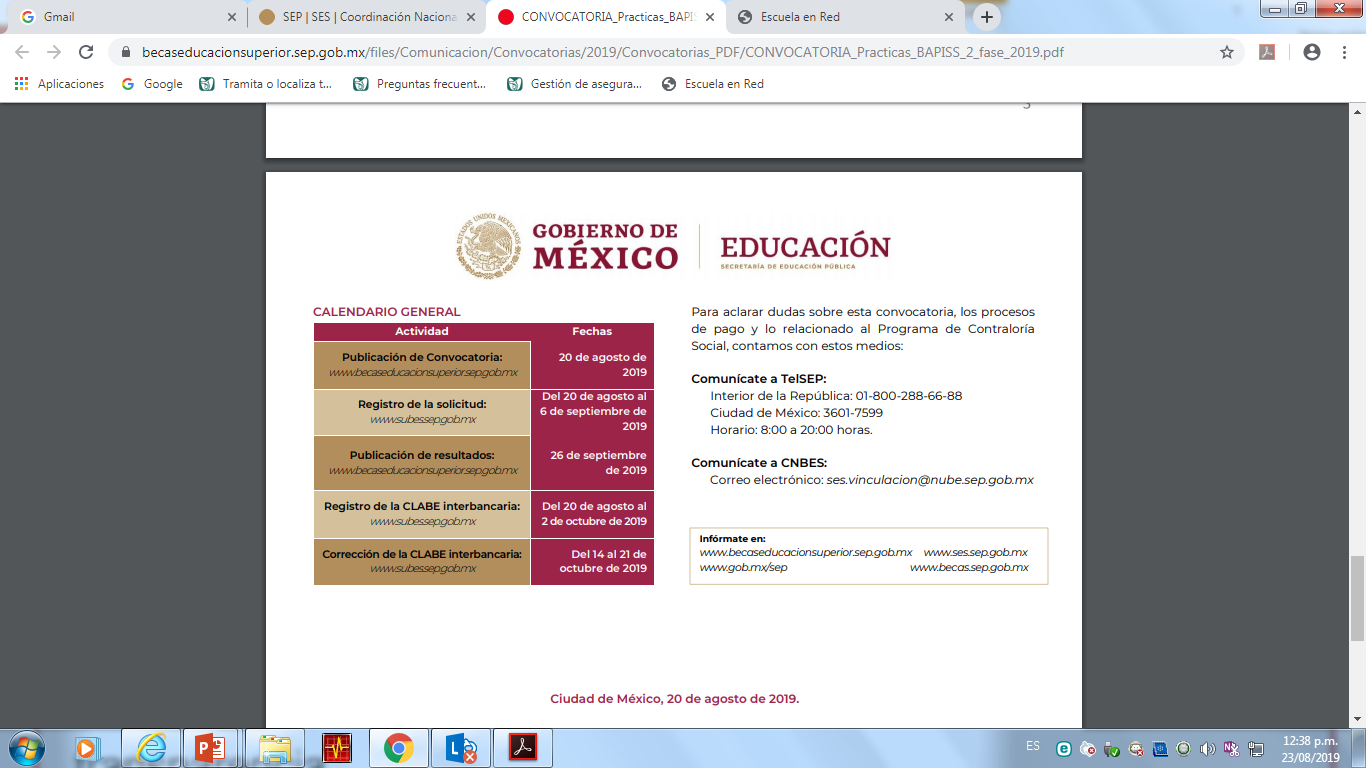 Por su atención
Gracias